МКДОУ
«Центр развития ребёнка – детский сад «Звёздочка»
МО «Ленский район»
Республика Саха (Якутия)
Геолог
«Держись, геолог, крепись, геологТы ветру и солнцу брат!»
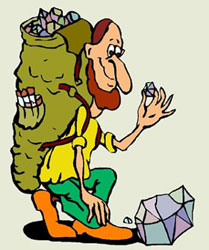 Для детей подготовительной группы
6-7 лет
Подготовила: Вишневская Е. Е., воспитатель, 1 категория
2019 г.
Цель: познакомить детей с профессией геолог.
Задачи:
дать представление о значимости профессии для развития страны
 развивать исследовательские навыки;
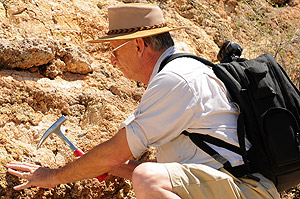 Геолог — специалист, который изучает состав и строение горных пород с целью найти полезные ископаемые.
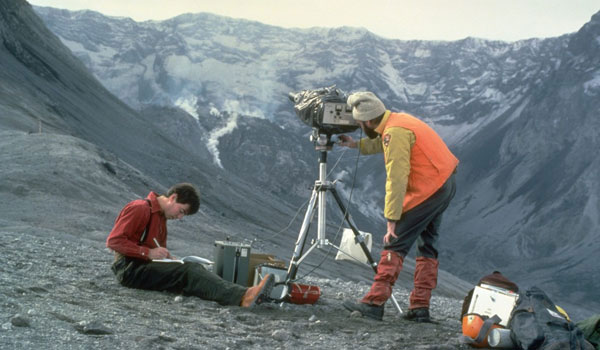 Геология это наука о строении земной коры и полезных ископаемых — угле, нефти, руде и др.
Как стать геологом?
Стать  геологом может  человек  с высшим геологическим образованием.
Стать геологом хочу-
Камни разные учу.
Вот руда, в ней есть металлы.
Вот различные кристаллы.
Камень здесь – морской коралл.
Рядом жемчуг засверкал.
Самый крепкий, знай, алмаз,
Я найду его не раз
Инструменты геолога
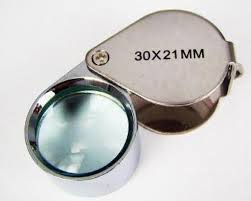 Прошлого:
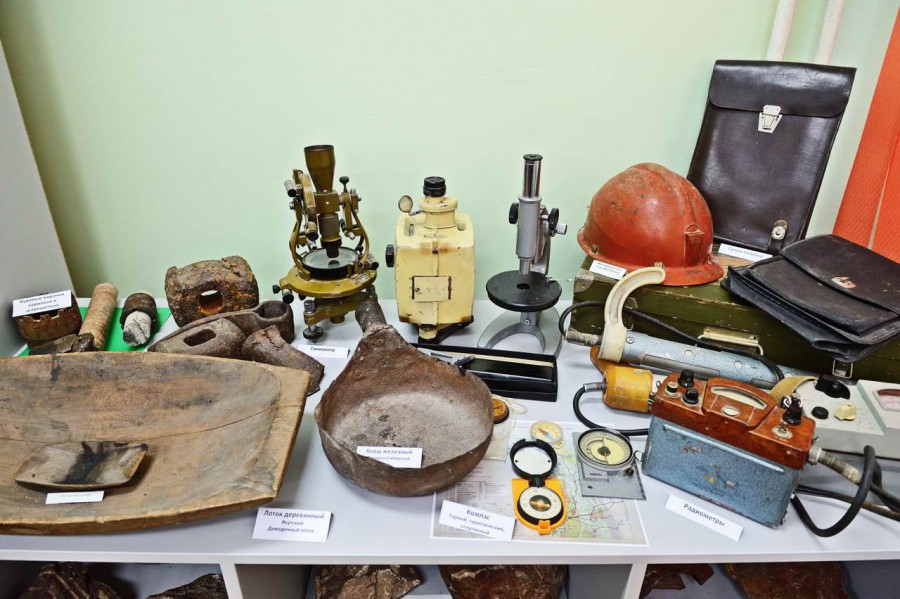 Лупа
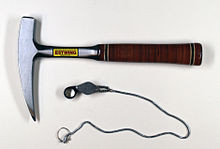 Молоток
Инструменты геолога
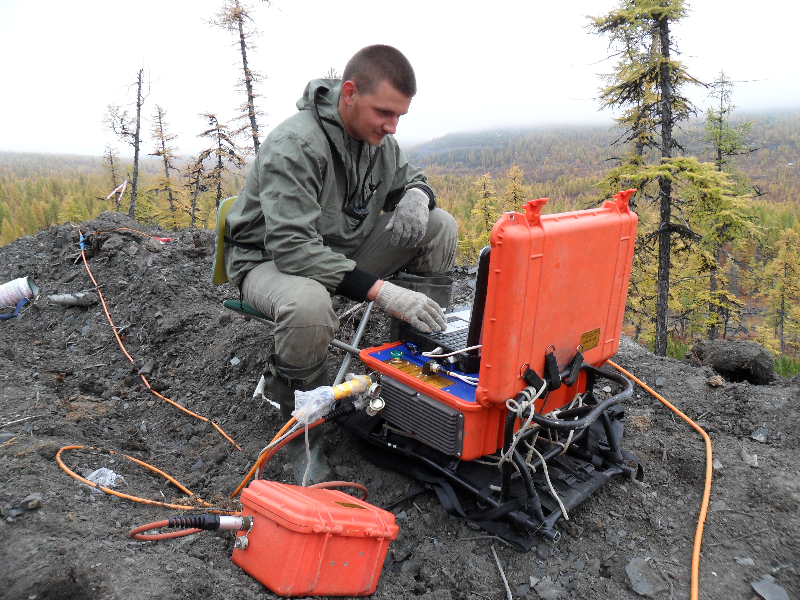 Современные:
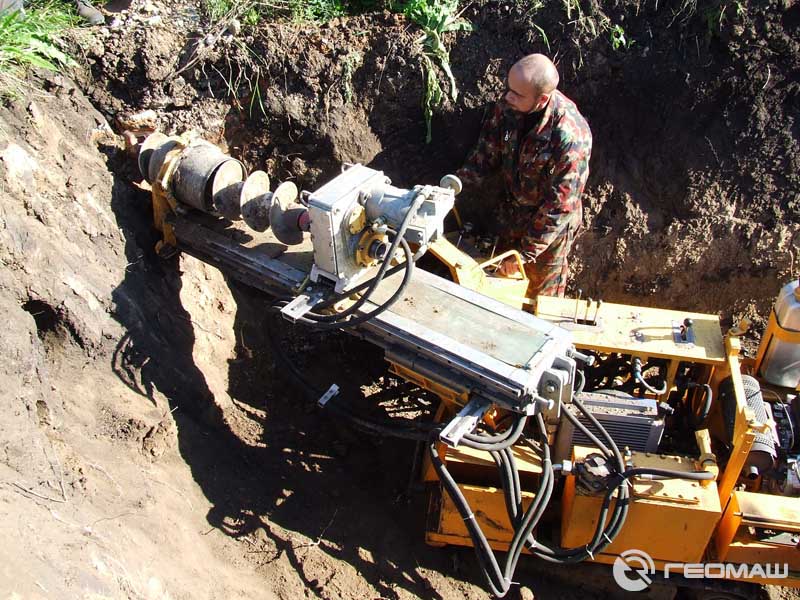 Геологи ходят в научные экспедиции и ищут залежи полезных ископаемых, которые находятся глубоко под землей.
 Полезными они называются потому, что приносят пользу людям.
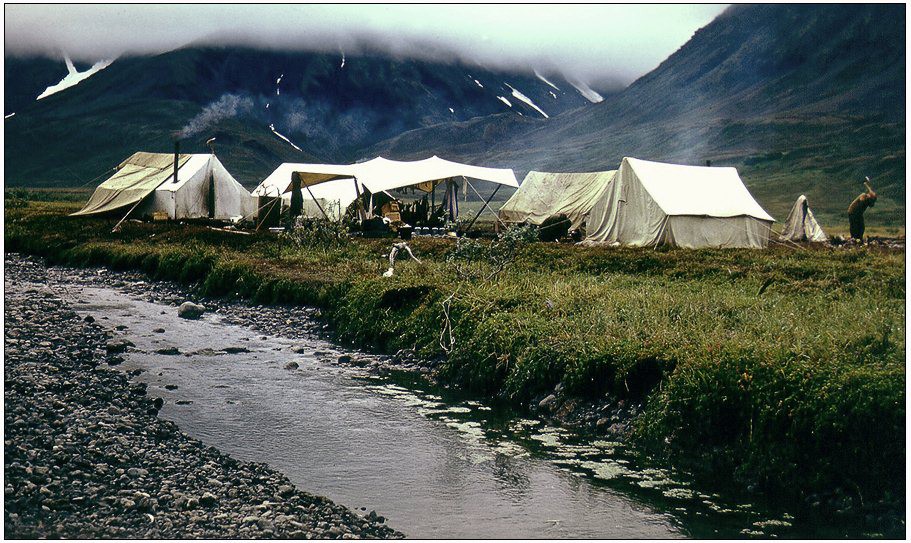 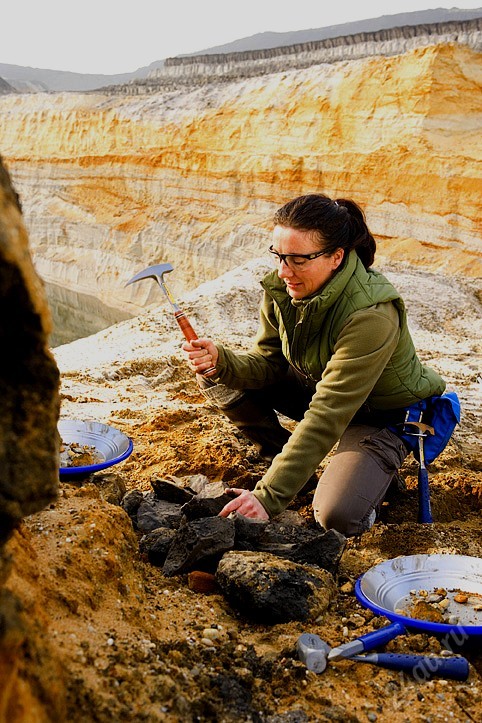 Геолог знающий для нас
Найдёт в земле и нефть, и газ. 
Укажет глубину буренья,
Объём всего месторожденья. 
Геологической разведкой 
Он минерал откроет редкий.
 (О. Повещенко )
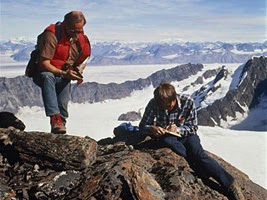 Россия — самая большая страна в мире, на её территории много месторождений самых разных полезных ископаемых.
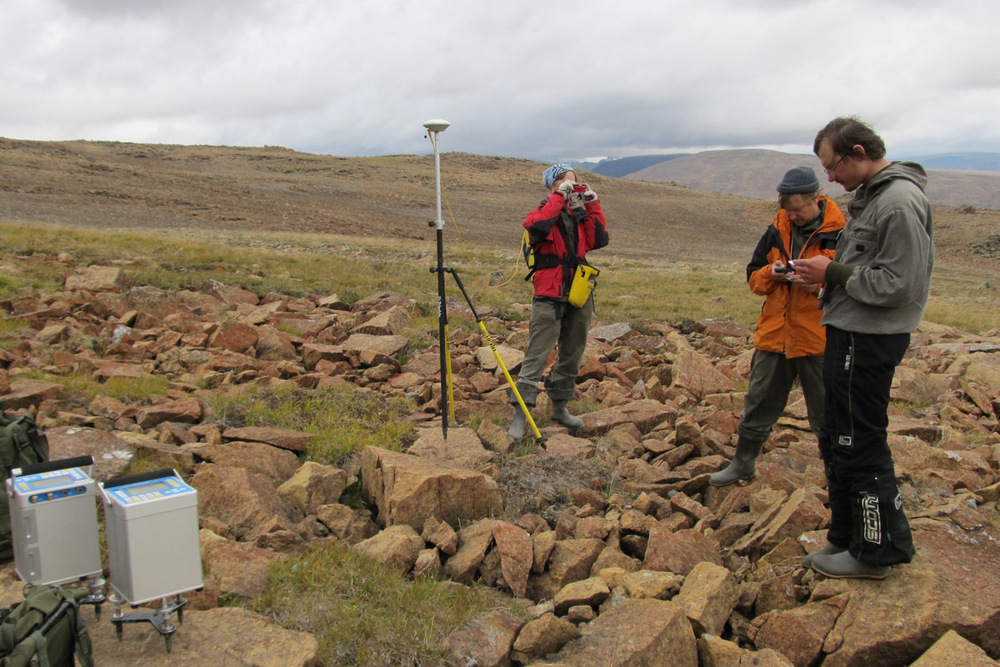 С молоточком по горам 
Он проходит тут и там 
И уверен: «Я найду 
Здесь железную руду!» 
(Е. Санин)
Геолог — профессия трудная. Она требует не только знаний, но и крепкого здоровья, хорошей физической подготовки. Ведь геологи живут в палатках, носят с собой инструменты, тяжелые рюкзаки с провизией и вещами. Пешком они проходят сотни километров там, где не проедет никакой транспорт — в тайге, горах, тундре.
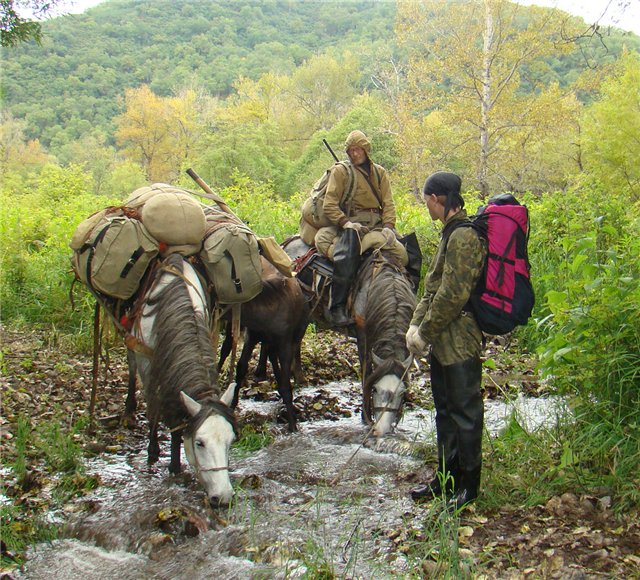 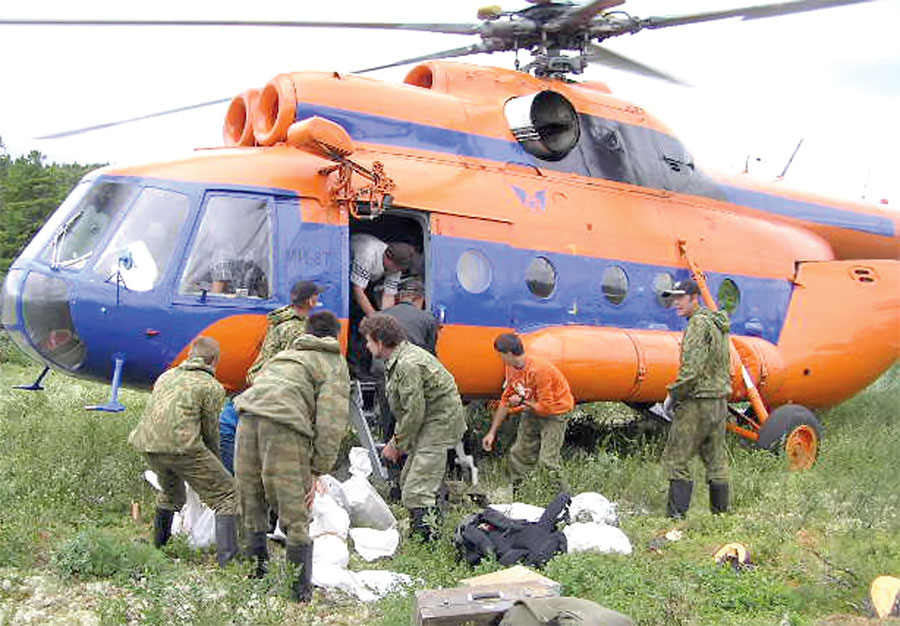 Геологи нередко спускаются в глубокие пещеры, специальными молотками отбивают от стен куски породы и внимательно изучают ее.
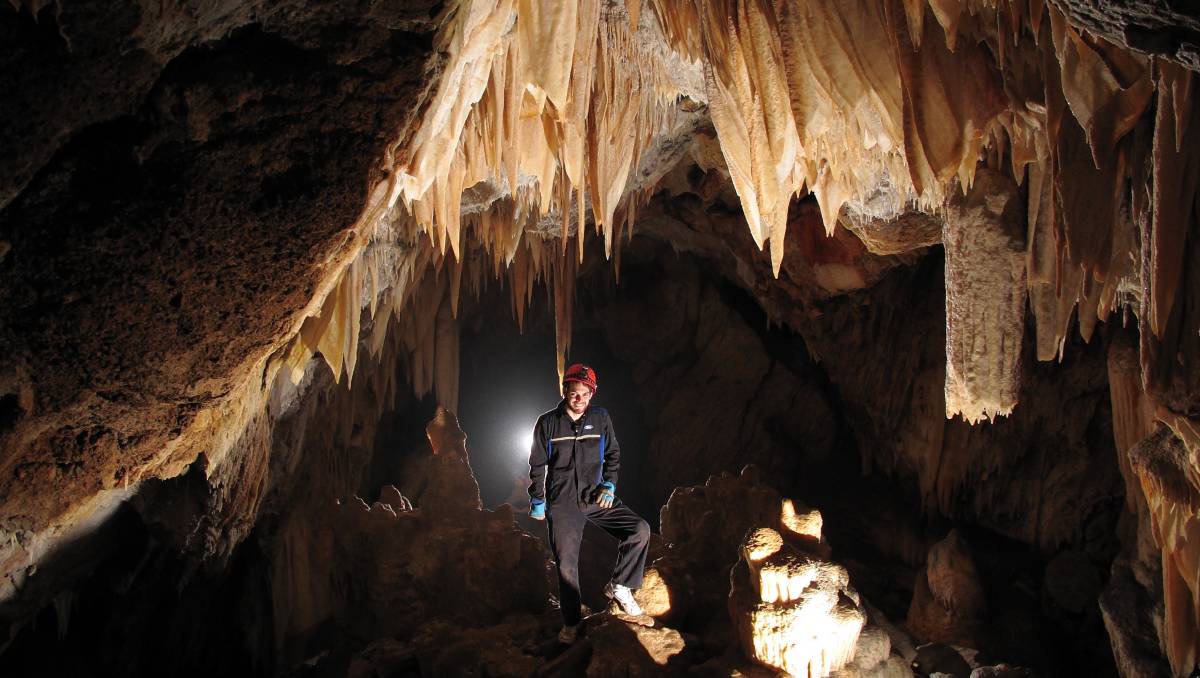 Мой друг — геолог Петя

Мой друг — геолог Петя,
Он знает все на свете.
Знает горные породы,
Ищет золото, алмазы
И нефриты, и топазы.
Он не в городе живет —
По глухой тайге идет.
Опускается в пещеры,
Для друзей он стал примером!
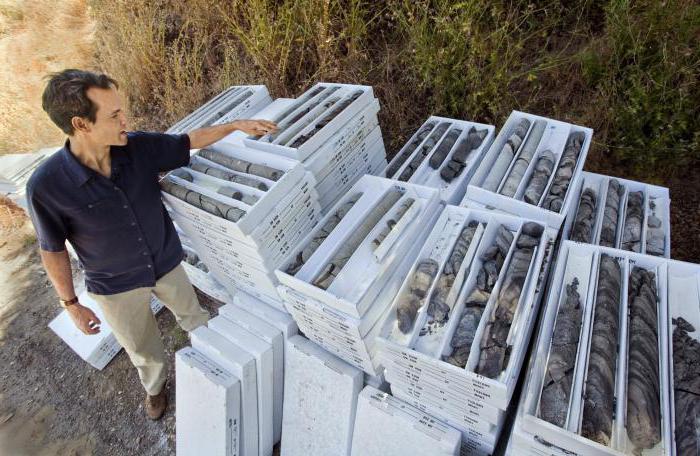 Все образцы полезных ископаемых геологи подписывают  и упаковывают в ящики для дальнейшего изучения в лаборатории.
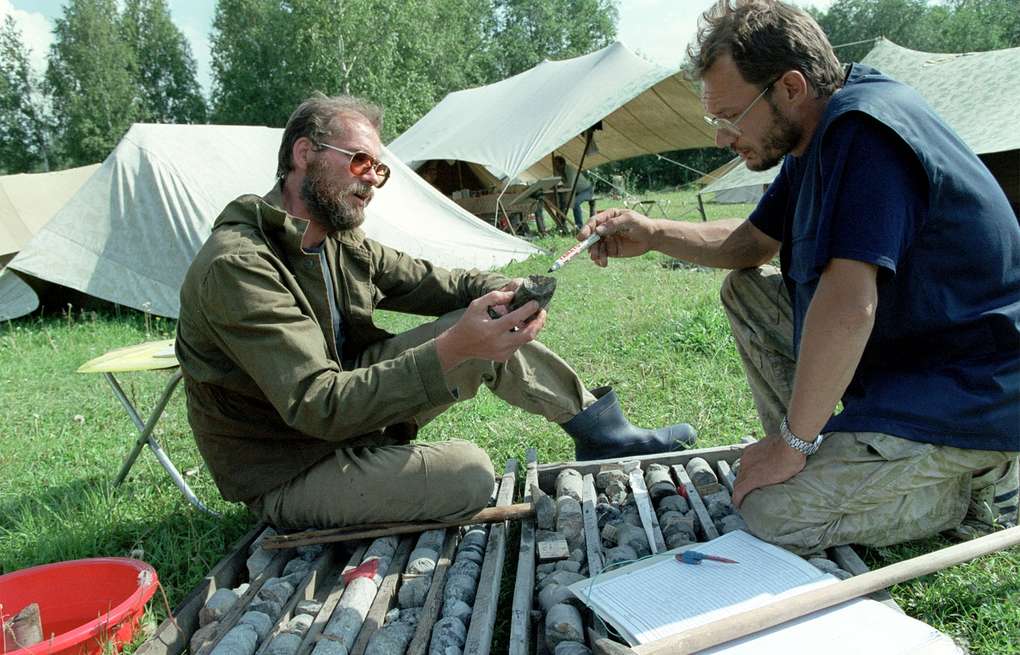 В лаборатории добытые геологами образцы очень внимательно изучают. А геологи отправляются в следующую экспедицию
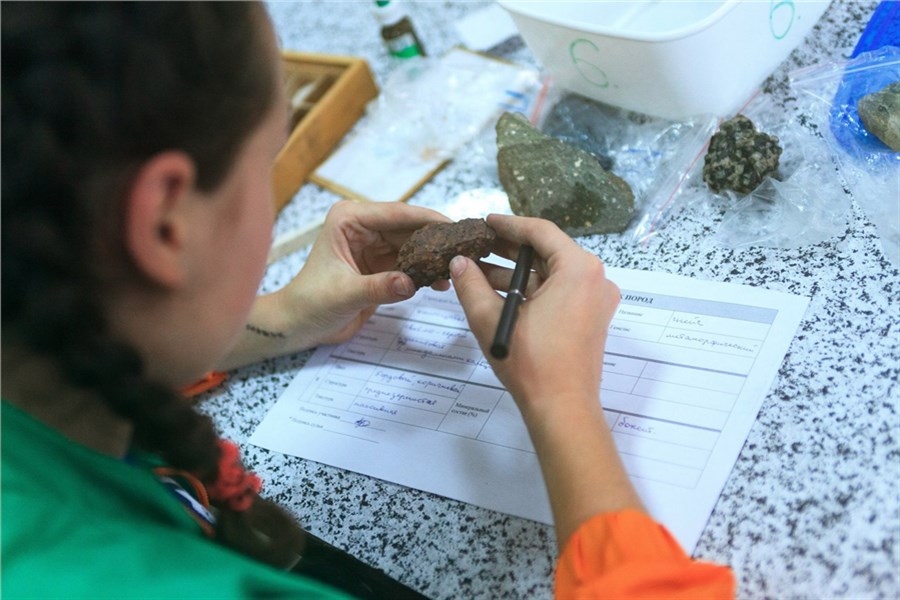 Я полмира с рюкзаком
Обошёл, друзья, пешком,
И опять искать иду
Уголь, камни и руду
Я с гитарой у костра
Коротаю вечера!
Геолог – профессия мужественных